Отчет об исполнении бюджета Сосновоборского городского округа
за 2015 год
1.Поступления налоговых платежей во все уровни бюджета
тыс. руб.
2. Поступление доходов местного  бюджета.
тыс. руб.
3. Основные виды безвозмездных поступлений
тыс. руб.
4. Количественное соотношение безвозмездных поступлений
5. Основные виды собственных доходов бюджета
тыс. руб.
6. Недоимка налоговых и неналоговых платежей в бюджет
тыс. руб.
7. Информация о доходах на одного жителя по Сосновоборскому городскому округу
*исходя из численности населения на 01.01.2015
8. Главные распорядители бюджетных средств
тыс. руб.
9. Основные разделы расходов бюджета
тыс. руб.
59956,9 тыс.руб.
Объекты адресной инвестиционной программы
18916,1 тыс. руб.
1753,8 тыс.руб.
3653,8 тыс.руб.
33889,8 тыс.руб.
1350,0 тыс.руб.
393,4 тыс.руб.
Строительство детских игровых площадок
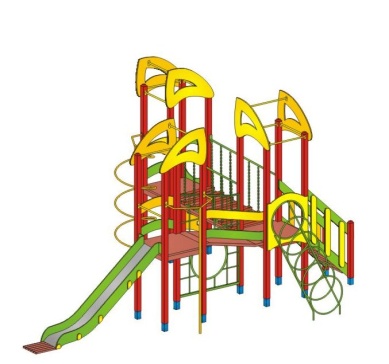 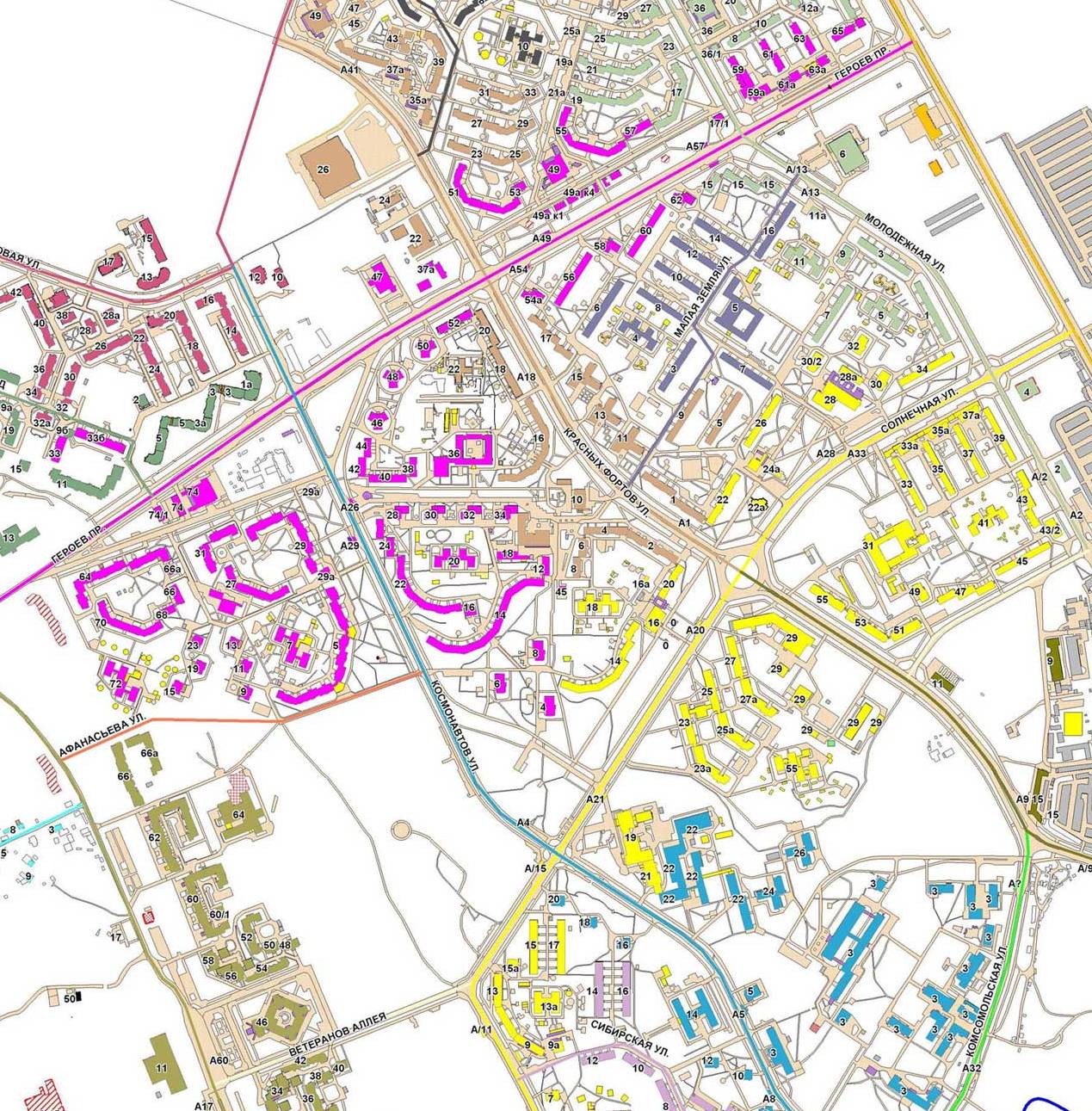 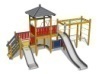 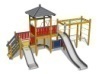 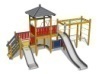 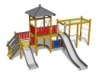 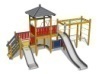 10. Исполнение Муниципальных программ Сосновоборского городского округа
11.Общие итоги исполнения местного бюджета
тыс. руб.